Cloud Badge prototype  report
24 September 2020
Valeria Ardizzone, Vincenzo Spinoso
EGI Operations team
Cloud Badge prototype
The main purpose of this system is advertising the quality of the EGI FedCloud, whose resources are consumed by many scientists.
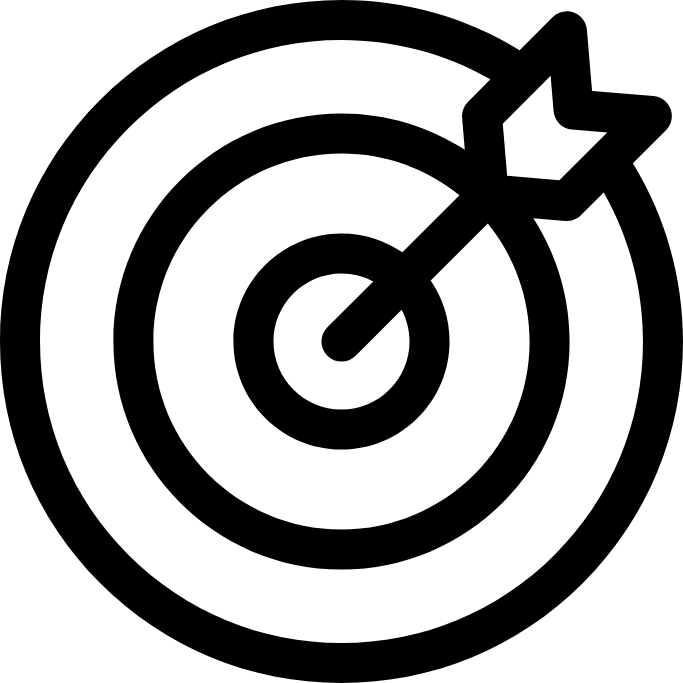 Data source: 
EGI Monitoring tool 
EGI Configuration DB 
EGI Accounting portal
Cloud Badges
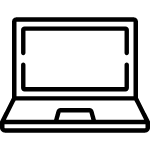 24/09/2020
Cloud Badge criteria
Criteria: 
data are based over previous 3mo and there is an active SLA with a community (excluded dteam, ops and fedcloud)



For e.g.:
Report of January 2020 is based on data from October 2019 to December 2019
(Average Availability >= 98%)
AND
(Average Reliability >= 98%)
AND
(Accounting on user VOs > 0)
AND
Certification
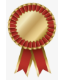 Golden
(Average Availability >= 95%)
AND
(Average Reliability >= 95%)
AND
(Accounting on user VOs > 0)
AND
Certification
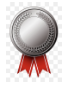 Silver
24/09/2020
August 2020 Cloud Badge report
(A/R and accounting data refers to May 2020 - June 2020 - July 2020)
100IT
CESNET-MCC
IISAS-FedCloud
IISAS-GPUCloud
IISAS-Nebula
IN2P3-IRES
NCG-INGRID-PT
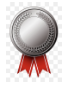 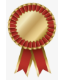 Data source
24/09/2020
COMPARISON BETWEEN PERIODS
CURRENT PERIOD
PREVIOUS PERIOD
100IT
IISAS-FedCloud
IISAS-GPUCloud
IISAS-Nebula
100IT
IISAS-FedCloud
IISAS-GPUCloud
IISAS-Nebula
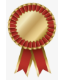 Golden
CONFIRMED
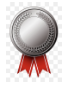 Silver
No Badge
CHANGED
CESNET-MCC
CESNET-MCC
IN2P3-IRES
IN2P3-IRES
CONFIRMED
NCG-INGRID-PT
NCG-INGRID-PT
24/09/2020